ការវាយតម្លៃការអនុវត្តកតិកាសញ្ញាពិភពលោក
ស្តីពីទេសន្តរប្រវេសន៍ប្រកបដោយសុវត្ថិភាព រៀបរយ និងស្របច្បាប់
បង្ហាញជូនដោយ លោក ភៀវ ខៃ
កម្ពុជា
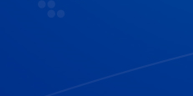 ការពារជនទេសន្តរប្រវេសន្ត តាមរយៈវិធានការអភិបាលកិច្ចព្រំដែន ដោយផ្តោតលើសិទ្ធិ
ធានាថា ទេសន្តរប្រ       វេសន៍ ប្រព្រឹត្តទៅដោយស្ម័គ្រចិត្ត រៀបរយ និងស្របច្បាប់
ពង្រឹងគោលនយោបាយ ដោយផ្អែកលើភស្តុតាង និងកិច្ចសហប្រតិបត្តិការការងារទេសន្តរប្រវេសន៍
គាំទ្រការដាក់បញ្ចូលជនទេសន្តរប្រវេសន្ត និងការរួមចំណែករបស់ពួកគេ ក្នុងការងារអភិវឌ្ឍន៍
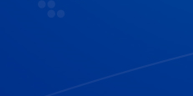 ១.	សូមបញ្ជាក់អំពីកម្រិត និង និន្នាការនៃទេសន្តរប្រវេសន៍ រួមទាំងកត្តាជំរុញនានា (បើមាន) និងបទពិសោធន៍របស់ជនទេសន្តរប្រវេសន្ត ពាក់ព័ន្ធនឹងគោលបំណងខាងលើ។
២.	សូមបញ្ជាក់អំពីគោលនយោបាយជាក់លាក់ និងវិធានការច្បាប់ និងវិធានការក្នុងកម្មវិធីនានា ដែលបានអនុវត្តដោយរដ្ឋាភិបាល ដើម្បីជំរុញការសម្រេចបានគោលបំណងទាំងនេះក្នុងរយៈពេលប៉ុន្មានឆ្នាំចុងក្រោយនេះ (ជាពិសេស ចាប់តាំងពីការអនុម័តកតិកាសញ្ញាពិភពលោក នៅថ្ងៃទី១០ ខែធ្នូ ឆ្នាំ២០១៨ កន្លងមក)។
៣.	តើមានចន្លោះប្រហោងសំខាន់ៗអ្វីខ្លះ ដែលបានកំណត់រកឃើញ និងបញ្ហាប្រឈមដែលបានជួប ប្រទះ ក្នុងការអនុវត្តគោលបំណងទាំងនេះ?
៤.	សូមចែករំលែកលទ្ធផលនៃវិធានការទាំងនេះ  ដំណោះស្រាយមានប្រសិទ្ធិភាព ការអនុវត្តល្អៗ និង បទពិសោធន៍ដែលរដ្ឋាភិបាលបានទទួល ក្នុងការអនុវត្តគោលបំណងទាំងនេះ។
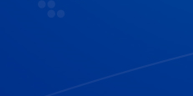 ការអភិវឌ្ឍន៍
បង្កើតផែនការយុទ្ធសាស្ត្រជាតិប្រឆាំងអំពើជួញដូរមនុស្សឆ្នាំ២០១៩-២០២៣ សម្រាប់ការពារជនទេសន្តរប្រវេសន្តពីអំពើជួញដូរមនុស្ស ។
ធានាថា ទេសន្តរប្រ       វេសន៍ ប្រព្រឹត្តទៅដោយស្ម័គ្រចិត្ត រៀបរយ និងស្របច្បាប់
បង្កើតផែនការសកម្មភាពគោលនយោបាយស្តីពីការធ្វើទេសន្តរប្រវេសន៍ការងារសម្រាប់ឆ្នាំ២០១៩-២០២៣ ។
បង្កើតវិធានការដើម្បីលើកកម្ពស់ការជ្រើសរើសពលករទេសន្តរប្រវេសន៍ប្រកបដោយក្រមសីលធម៌ ។
បង្កើតផែនការយុទ្ធសាស្ត្រអភិវឌ្ឍន៍ជាតិ ២០១៩-២០២៣ កំណត់បញ្ហាប្រឈម និងវិធានការដោះស្រាយបញ្ហាទេសន្តរប្រវេសន៍ ​។
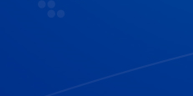 ការអភិវឌ្ឍន៍
បង្កើតគោលនយោបាយស្តីពីការធ្វើទេសន្តរប្រវេសន៍ការងារ និងធ្វើវិសោធនកម្ម ។
ការពារជនទេសន្តរប្រវេសន្ត តាមរយៈវិធានការអភិបាលកិច្ចព្រំដែន ដោយផ្តោតលើសិទ្ធិ
ក្រសួងមហាផ្ទៃ បាន និងកំពុងធ្វើការសហការជាមួយអង្គការ IOM កម្ពុជា លើកកំពស់សមត្ថភាពគ្រប់គ្រងព្រំដែនរបស់មន្ត្រីនគរបាលជួរមុខ។
បណ្ឌិត្យសភានគរបាលកម្ពុជា សហការជាមួយអង្គការ IOM បង្កើតវគ្គ   បណ្តុះបណ្តាលស្តីពីជនទេសន្តរប្រវេសន្ត និងការគ្រប់គ្រងព្រំដែន។
ផ្តល់ការការពារ និង តម្រូវការមូលដ្ឋានដល់ពលករវិលត្រឡប់ ចាប់ពីដំណាក់កាលឆ្លងកាត់ព្រំដែនរហូតដល់ពេលធ្វើដំណើរទៅលំនៅដ្ឋាន​។
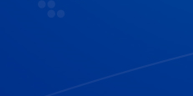 ការអភិវឌ្ឍន៍
ជនទេសន្តរប្រវេសន្តត្រូវបានដាក់បញ្ចូលក្នុងគោលនយោបាយជាតិកម្ពុជា ស្តីពីសុខភាព និងគម្រោងបេឡាជាតិរបបសន្តិសុខសង្គម (ប.ស.ស) ។
គាំទ្រការដាក់បញ្ចូលជនទេសន្តរប្រវេសន្ត និងការរួមចំណែករបស់ពួកគេ ក្នុងការងារអភិវឌ្ឍន៍
(ក្នុងដំណើរការកូឡុំបូ) បានប្តេជ្ញាចិត្តលើកកម្ពស់ការផ្ទេរប្រាក់ដោយ  សេវារហ័ស តម្លៃទាប និងមានសុវត្ថិភាពសម្រាប់ជនទេសន្តរប្រវេសន្ត ។
វិស័យមួយនៃគោលនយោបាយថ្មីស្តីពីការធ្វើទេសន្តរប្រវេសន៍ការងារ     ផ្តោតលើការទាញយកផលពីទេសន្តរប្រវេសន៍សម្រាប់ការអភិវឌ្ឍ ។
ផ្តល់សេវាមូលដ្ឋានផ្សេងៗដល់ជនទេសន្តរប្រវេសន្ត និងពលរដ្ឋកម្ពុជាដែលរស់នៅក្រៅប្រទេសតាមរយៈស្ថានទូត និងស្ថានកុងស៊ុល​ ។
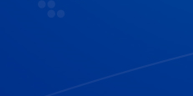 ការអភិវឌ្ឍន៍
MOU (២០០៣)កម្ពុជា-ថៃស្តីពីការបញ្ជូនពលករទេសន្តរប្រវេសន៍ ផ្តល់នីតិវិធីត្រឹមត្រូវសម្រាប់ការងារ និងការពារសិទ្ធពលកកម្ពុជានៅបរទេស ។
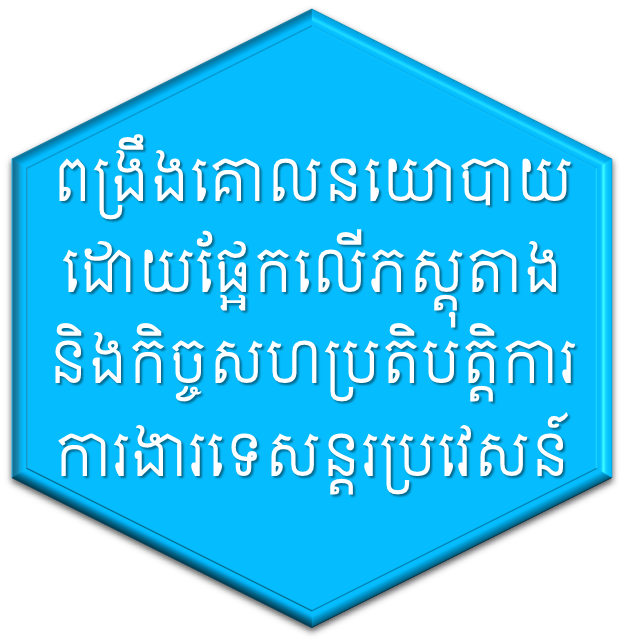 គ.ជ.ប.ជ សម្របសម្រួលជាមួយក្រសួង ស្ថាប័ន អង្គការ វិស័យឯកជន និងអ្នកពាក់ព័ន្ធ ជំរុញការបង្កើតគោលនយោបាយផ្អែកលើភស្តុតាង។
ចូលរួមជាប្រចាំការពិភាក្សាអំពីបញ្ហាទេសន្តរប្រវេសន៍ជាមួយប្រទេសផ្សេងៗ លើកកម្ពស់ការអនុវត្ត MOU និងកិច្ចគាំពារពលករទេសន្តរប្រវេសន្ត។
ចូលរួមធ្វើការវាយតម្លៃទៅលើការងារអភិបាលកិច្ចទេសន្តរប្រវេសន៍(MGI)នៅកម្ពុជា ​ ។
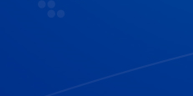